MLA Citations
Quick How To…
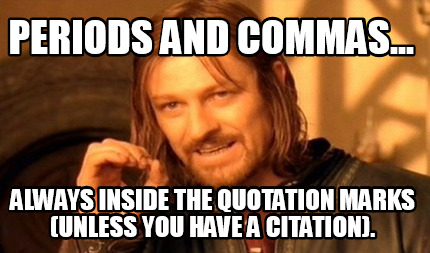 This lesson intends to…
Remind Students how to avoid plagiarism

Discuss with students how to construct in text citations in MLA format

Incorporate an activity designed to practically apply skills learned in this lesson 

Discuss works cited/works consulted pages
Why Do We Cite Sources?
To. Avoid. Plagiarism!
What sources need citing?
ANY quotation, chart, graph, visual, controversial statement, idea, opinion, or conclusion NOT YOUR OWN.
What sources do NOT need citing?
Any well known quotations, documents, or knowledge. 
Rule of thumb: if the same piece of information appears in three or more different locations, it is considered “well-known” and need not be cited.
How to cite in MLA style
How to quote in text MLA format… (NFG 464-467) Purdue OWL https://owl.english.purdue.edu/owl/resource/747/02/ 

Short quotes- 4 lines or fewer “text, text, text” (Carr 2)  
*** Note punctuation OUTSIDE PARENTHESIS 

Long quotes, called block quotes- 5 lines or more, indented 8 spaces in, punctuation after text, followed by parenthetical citation
In text citations: MLA
MLA (in most cases) is simply a parenthetical citation of author last name and page number (Smith 5). 

If in the signal phrase the author’s name is mentioned, it does not need to be in the parenthetical citation, then simply provide the page number (5). All punctuation follows the parenthetical citation, unless it is a long quote.
Signal phrase- a phrase used to tell readers who is making the assertion and why he/she has the authority/knowledge to speak on a source. Also, it tells the reader that everything between the signal phrase and parenthetical citation comes from that source (NFG 473)


According to Professor Smith, everything important in between either summarized, paraphrased, or quoted, in which case it would have quote marks around it (Smith 2).
Let’s talk about this one…
I enjoyed how this story used many similes to compare the parting of the Red Sea to the journey to America. For instance, the narrator says,  “…where they fall like sheaves of wheat onto their beds” (Aleichem 291). This is compared to the aftermath of the slavery work under the power of the Pharaoh in Egypt. The narrator also describes what it is like to pass through the parting of the Red Sea. It would probably take a day or two, possibly three (Aleichem 291). There are more uses of similes in this piece of literature. This includes the narrator saying “the sky is as clear as pure gold” and “the water is like a mirror” (Aleichem 291). This shows that on the journey to America, the narrator and other people on board Princess Albert would love to see land as soon as possible. This is the greatest message behind this story. It is that after crossing the parting of the Red Sea, in this case, the Atlantic Ocean, there will be happiness awaiting.
Let’s take a look at this one…
The Jewish immigrants established themselves in the Lower East Side of Manhattan because of social ties and because New York was known for its availability of industrial work. Families lived in tenements, which were recognized for housing two or more independent families. The tenements were notorious for the harsh conditions of living they provided. Many of them had no access to light, outer air, or ventilation. Hygiene was also big issue. Those who lived in a tenement house describe it as filthy. Many mentioned that in there “the bedbugs lived and bred in the rotten walls, with the rats, fleas, and roaches .” This would  would lead to a high disease toll, mainly composed of tuberculosis and diphtheria cases. All these components created much difficulty and discomfort for the oncoming  immigrants.
Though the narrator portrays the hatred of the Jews, he alludes his hatred for his grandfather and grandmother the most being a man who kicked both him and his mother out of his home leaving them to poverty stating:  
Your earth is my witness, I’m not making this up.  

When my grandfather called in the police 

 To chase my mother from his house, 

 My grandmother, her legs spread wide, 

 Smiled almost as honey-sweet 

 As a girl standing between two soldiers--  

Cursed by my hatred inside me  

Which reminds me of her and of you--  

My home, my Zlochov. (Halpern 28-36) 

but beforehand stating in the previous stanza: “The peasant with the axe is my hatred in me/ For my grandfather, and through him--for you-- My home, Zlochov.”(Halpern, 25-27) furthermore the narrator portrays a sign of hope since the individual mentions “But the world is full of wonders,”(Halpern 46) including “And this, indeed, is my only consolation/ That they will not bury me in you —My home, my Zlochov,” (Halpern, 57-59) as the narrator heads westward to the land of opportunity and dreams which he pursues refuge in a land flowing with milk and honey.
Let’s take a look at…
When he arrives at this realization it is far too late.  He has literally created a monster: “I beheld the wretch- the miserable monster whom I created” (59)  He “sought to avoid the wretch” (60) because he was “unable to endure the aspect of the being [he] created” (58) and flees both the creation and his responsibility for it and spends the rest of the narrative fearing its possible retaliation. 



John Bugg argues, “by [the monster] acquiring literacy, he only becomes more familiar… with the terms of his own alterity” (Bugg 661). 




The monster absorbs and repeats the slurs and biases of racial superiority: “the slothful Asiatics; [versus] the stupendous genius and mental activity of the Grecians” (Shelley 122).
Works Cited vs Works Consulted pages- MLA format only!!
Works cited page- An alphabetized (by author last name) list of sources you cited in your essay. This must be a separate sheet attached to your essay. 

Works Consulted page- same concept except if you referenced words but didn’t cite them, only “consulted” them, you add a works consulted page. Separate from the works cited page.